Review chapter 2
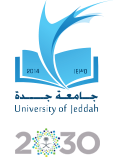 Review ch2
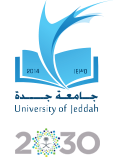 Review ch2
24- How many grams of water vapor are formed when 1.5 g hydrogen react with 12 g of oxygen?
               a- 13 g  	                b- 15 g		        c- 13.5 g	 	     d- 30 g
 

25- How many grams of sodium chloride are formed when 7.7 g sodium react with 11.9 g of chlorine?
               a- 19.6 g  	                b- 15 g		        c- 13.5 g	 	     d- 30 g
 

26- 	Each element is defined by its unique ------------------ .
      a- atomic number         b- atomic mass               c- mass number              d- distance

27- Which of the following has the smallest first ionization energy? 
  a- Cs                                  b- Ga                              c- K                             d- As
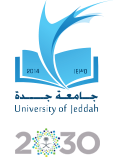 Review ch2
24- How many grams of water vapor are formed when 1.5 g hydrogen react with 12 g of oxygen?
               a- 13 g  	                b- 15 g		        c- 13.5 g	 	     d- 30 g
 

25- How many grams of sodium chloride are formed when 7.7 g sodium react with 11.9 g of chlorine?
               a- 19.6 g  	                b- 15 g		        c- 13.5 g	 	     d- 30 g
 

26- 	Each element is defined by its unique ------------------ .
      a- atomic number         b- atomic mass               c- mass number              d- distance

27- Which of the following has the smallest first ionization energy? 
  a- Cs                                  b- Ga                              c- K                             d- As
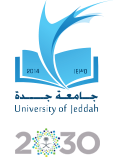 Review ch2
28- --------- is a common unit used to express the masses of atoms and subatomic particles?
  a- A	    	     b- mol		       c- amu	                    d- oF


29- What is the number of protons in Cr+3?
21                               b. 24                               c. 52                                d. 49


30- 	What is the number of electrons in Ca+2.
a-  18                              b- 20                                  c- 38                              d- 40


31- 	What is the number of neutrons in S-1.
    a-  32                              b- 15                                c- 16                          d- 40
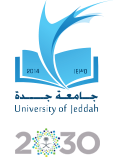 Review ch2
28- --------- is a common unit used to express the masses of atoms and subatomic particles?
  a- A	    	     b- mol		       c- amu	                    d- oF


29- What is the number of protons in Cr+3?
21                               b. 24                               c. 52                                d. 49


30- 	What is the number of electrons in Ca+2.
a-  18                              b- 20                                  c- 38                              d- 40


31- 	What is the number of neutrons in S-1.
    a-  32                              b- 15                                c- 16                          d- 40
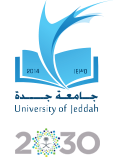 Review ch2
32- Atoms often loss or gain electrons to form charged particles called ----------- .
    a-  atoms                              b- compounds             c- ions                       d- metal



33- Which of following is cation?
    a-  Li+                                   b- Na                           c- H2                       d- Cl-


34- Elements in a periodic table is listed in order of increasing --------------- .
    a-  atomic number                 b- mass number          c- letter                   d- name


35- Which of the following is a nonmetal? 
    a-  Na                                      b- Mn                        c- S                         d- Al
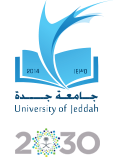 Review ch2
32- Atoms often loss or gain electrons to form charged particles called ----------- .
    a-  atoms                              b- compounds             c- ions                       d- metal



33- Which of following is cation?
    a-  Li+                                   b- Na                           c- H2                       d- Cl-


34- Elements in a periodic table is listed in order of increasing --------------- .
    a-  atomic number                 b- mass number          c- letter                   d- name


35- Which of the following is a nonmetal? 
    a-  Na                                      b- Mn                        c- S                         d- Al
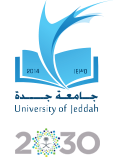 Review ch2
36- Which of the following is an alkali metal? 
    a-  K                                        b- He                         c- C                        d- Mg

37- The noble gas which is used to fill buoyant balloons called ----------- . 
    a-  Hellium                               b- Neon                    c- Xenon                d- Argon

38- The noble gas which is often used in electronic signs called ------------- .
    a-  Hellium                               b- Neon                    c- Xenon                d- Argon

39- ----------------- is used as a sterilizing and disinfecting agent.
    a-  Hellium                                        b- Neon                    c- Argon                 d- Chlorine
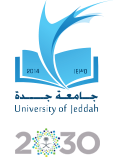 Review ch2
36- Which of the following is an alkali metal? 
    a-  K                                        b- He                         c- C                        d- Mg

37- The noble gas which is used to fill buoyant balloons called ----------- . 
    a-  Hellium                               b- Neon                    c- Xenon                d- Argon

38- The noble gas which is often used in electronic signs called ------------- .
    a-  Hellium                               b- Neon                    c- Xenon                d- Argon

39- ----------------- is used as a sterilizing and disinfecting agent.
    a-  Hellium                                        b- Neon                    c- Argon                 d- Chlorine
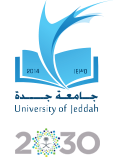 Review ch2
40- Calculate the number of copper atoms in 2.45 mol of copper (Cu).
    a-  1.48 atoms                        b- 1.48x1024 atoms    c- 2.55x1020 atoms   d- 300 atoms


41- How many moles in 2.54 g of silver (Ag)?
    a- 2.24 mol                            b- 0.024 mol               c- 3.24 mol              d- none


42- How many atoms in 83 mg carbon (C)?
    a- 4.17x1012 atom                   b- 4.17x1011 atom      c- 4.17x1021 atom    d- 4.17 atom


43- What is the electron configuration of Al?
    a- [Ne] 3S23P1                        b- [Ne] 3S1P2              c- [Ar] 3S23P1          d- [Ne]3S2
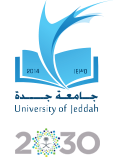 Review ch2
40- Calculate the number of copper atoms in 2.45 mol of copper (Cu).
    a-  1.48 atoms                        b- 1.48x1024 atoms    c- 2.55x1020 atoms   d- 300 atoms


41- How many moles in 2.54 g of silver (Ag)?
    a- 2.24 mol                            b- 0.024 mol               c- 3.24 mol              d- none


42- How many atoms in 83 mg carbon (C)?
    a- 4.17x1012 atom                   b- 4.17x1011 atom      c- 4.17x1021 atom    d- 4.17 atom


43- What is the electron configuration of Al?
    a- [Ne] 3S23P1                        b- [Ne] 3S1P2              c- [Ar] 3S23P1          d- [Ne]3S2
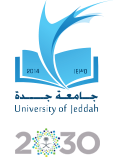 Review ch2
44- The number of unpaired electrons in Lithium (Li) is --------------- .
    a- 1                                         b- 2                              c- 3                           d- 0


45- The number of 2P electrons in Mg is -------------------- .
    a- 4                                         b- 6                              c- 4                           d- 2


46- What is the number of valence electrons in Ba?
    a- 5                                         b- 1                              c- 2                           d- 4



47- What is the number of core electrons in Si?
    a- 5                                         b- 1                              c- 2                           d- 10
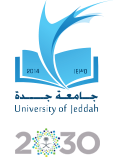 Review ch2
44- The number of unpaired electrons in Lithium (Li) is --------------- .
    a- 1                                         b- 2                              c- 3                           d- 0


45- The number of 2P electrons in Mg is -------------------- .
    a- 4                                         b- 6                              c- 4                           d- 2


46- What is the number of valence electrons in Ba?
    a- 5                                         b- 1                              c- 2                           d- 4



47- What is the number of core electrons in Si?
    a- 5                                         b- 1                              c- 2                           d- 10
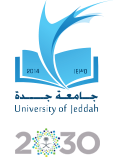 Review ch2
48- The distance between Br atoms in Br2 is 228 pm. What is the Br covalent radius?
    a-  228 pm                              b- 114 pm                    c- 57 pm                  d- 40 pm


49- What is the number of valence electrons in Ge?
    a- 5                                         b- 1                              c- 2                           d- 4


50- Which is the highest atomic radium among Ca, Rb, S, Si, Ge, F?
    a- Ca                                         b- S                              c- Ge                      d- F


51- The electron affinity of chlorine can be represented by ----------- .
a- Cl(g) - 1e-        Cl(g)          b-Cl(l) + 1 e-        Cl-(l)  c- Cl(g) + 1 e-        Cl-(g)      d- None
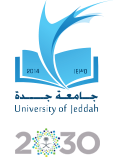 Review ch2
48- The distance between Br atoms in Br2 is 228 pm. What is the Br covalent radius?
    a-  228 pm                              b- 114 pm                    c- 57 pm                  d- 40 pm


49- What is the number of valence electrons in Ge?
    a- 5                                         b- 1                              c- 2                           d- 4


50- Which is the highest atomic radius among Ca, Rb, S, Si, Ge, F?
    a- Ca                                         b- S                              c- Ge                      d- F


51- The electron affinity of chlorine can be represented by ----------- .
a- Cl(g) - 1e-        Cl(g)          b-Cl(l) + 1 e-        Cl-(l)  c- Cl(g) + 1 e-        Cl-(g)      d- None
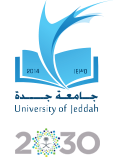 Review ch2
52- Which element is the most metallic character among P, Sb, As, Bi?
    a- P                                         b- Bi                              c- Sb                           d- As


53- Which pair of elements have similar chemical properties?
    a- N and Ni                             b- Cl and F                     c- Na and Mg               d- Si and P


54- The odor of paint thinner is a ------------------ .
    a- Physical change           b- Chemical change     c- Physical property   d- Chemical Property 

 
 
55- Reactive metals in group 2A called -------------------- .
    a- alkaline earth metals    b- Transition metals     c- Nonmetals             d- Gases
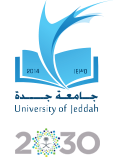 Review ch2
52- Which element is the most metallic character among P, Sb, As, Bi?
    a- P                                         b- Bi                              c- Sb                           d- As


53- Which pair of elements have similar chemical properties?
    a- N and Ni                             b- Cl and F                     c- Na and Mg               d- Si and P


54- The odor of paint thinner is a ------------------ .
    a- Physical change           b- Chemical change     c- Physical property   d- Chemical Property 

 
 
55- Reactive metals in group 2A called -------------------- .
    a- alkaline earth metals    b- Transition metals     c- Nonmetals             d- Gases